Оформление договора для победителей программы «Старт»
Заявитель- Физическое лицо/ООО
Физическое лицо
Если заявка была подана от ФИЗИЧЕСКОГО ЛИЦА (в протоколе ФИО!)

Физические лица  – победители конкурса должны в срок не более 30-и календарных дней с даты утверждения результатов конкурса зарегистрировать юридическое лицо, соответствующее критериям отнесения к субъектам малого предпринимательства в соответствии с Федеральным законом от 24.07.2007 г. № 209-ФЗ «О развитии малого и среднего предпринимательства в Российской Федерации», с которым заключается договор гранта. Созданное предприятие должно удовлетворять требованиям п. 3.1 Положения, а также следующим требованиям:
•	физические лица (руководитель и/или другие члены проектной команды), подавшие на конкурс заявку, утвержденную к финансированию, должны иметь суммарную долю в уставном капитале предприятия не менее 51%;
•	физическое лицо, подавшее на конкурс заявку, утвержденную к финансированию, должно являться руководителем предприятия.
В течение 5 рабочих дней с даты регистрации предприятия в Фонд должны быть представлены следующие документы:
•	выписка из Единого государственного реестра юридических лиц, выданная ФНС России;
Электронный документ необходимо направить с указанием номера заявки на электронную почту prokhorenkova@fasie.ru   руководителю группы программы «Старт» Прохоренковой Анастасии Сергеевне

Если заявка была подана от ЮРИДИЧЕСКОГО ЛИЦА (в протоколе ООО)

Можно сразу оформлять договор (договор должен быть согласован в срок не более 30-и календарных дней с даты утверждения результатов конкурса)
2
3
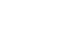 Согласование договора
Договор оформляется в электронной системе 
online.fasie.ru 
Большая часть информации из заявки автоматически переносится в разделы договора. 

!!!Обязательно!!!!
Скорректировать/доработать перенесенную в договор информацию по требованиям Фонда. 
Требования отражены в данной презентации.

Согласование договора-это проверка договора на соответствие требованиям Фонда. 
Договор не соответствующий требованиям Фонда подписан не будет.
3
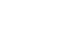 ОФОРМЛЕНИЕ ДОГОВОРА
Внимательно заполнить и  проверить все поля договора

Раздел «Информация об исполнителе»
Название предприятия, как в Выписке из ЕГРЮЛ
Юридический адрес, как в Выписке из ЕГРЮЛ (включая кв., эт., пом. и прочее)
Должность руководителя, как в Выписке из ЕГРЮЛ
Реквизиты банка, как в справке из банка
ОКВЭД 72.19 «Научные исследования и разработки в области естественных и технических наук», как в Выписке из ЕГРЮЛ
Учредители, как в Выписке из ЕГРЮЛ
4
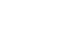 ОФОРМЛЕНИЕ ДОГОВОРА
Прикрепить цветные копии документов- ОДИН документ ОДИН файл, страницы перевернуты в одну сторону!

Выписка из ЕГРЮЛ –Выписка из ЕГРЮЛ, выданная ФНС РФ не ранее чем за 6 мес. до даты подачи договора.
Выписка из реестра МСП- Выписка из реестра МСП (https://ofd.nalog.ru/) 
Учредительные документы- Скан-копия всех страниц Устава. 
Банковская справка о наличии или открытии банковского счета- документ, подтверждающий наличие или открытие банковского счета грантополучателя (обязательно заверенный печатью банка и подписью сотрудника)
Документы, подтверждающие полномочия представителя – приказ или решение о назначении руководителя.
5
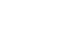 ОФОРМЛЕНИЕ ДОГОВОРА
Раздел «Сотрудники»
Должности (научные) сотрудников (штатные и внештатные) выполняющих НИОКР. 
       Научная команда в заявке, которую оценивали эксперты, должна быть в договоре. 
Приложить согласия на обработку персональных данных на всех сотрудников. 
При необходимости список сотрудников можно расширить. 
Из средств гранта оплачиваются: руководитель, бухгалтер, научный руководитель, научные сотрудники, программисты, инженеры и пр. научные должности. 
Не оплачиваются: Менеджеры, начальники отделов, коммерческие директора, продавцы, юристы, экономисты, помощники и пр. 
Должности должны быть на русском языке.

Раздел «Основные сведения»
Средства гранта выделяются  только на НИОКР ( чтобы попробовать работает или нет), результатом должен быть прототип/опытный образец 

Название НИОКР 1-ого года (этапа) реализации проекта СТАРТ-1- тема договора на Старт-1 
(Например, «Разработка и испытания/тестирование опытного образца/прототипа ……»)

Название НИОКР 2-ого года (этапа) реализации проекта-планируемые работы на следующий год. (1 предложение) СТАРТ-2 (Например, «Доработка опытного образца/прототипа ….»). 
Если Старт-2 не предполагаются, можно поставить прочерк ( - )
6
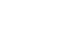 Техническое задание
Раздел «Техническое задание» заполняется на текущий год работы

Цель выполнения НИОКР-цель формируется из названия НИОКР 1 или 2 года в повелительном наклонении. Далее нужно указать основные научно- технические проблемы, на решение которых направлено выполнение НИОКР этого года. 
      Не работы и задачи, а технические проблемы!
Назначение научно-технического продукта –  области применения разрабатываемой продукции и категории потенциальных потребителей
Основные технические параметры, определяющие количественные характеристики продукции- 
функции, выполнение которых должна обеспечивать разрабатываемая продукция;
 количественные параметры (характеристики, показатели эффективности применения), определяющие выполнение продукцией своих функций не менее 7 цифровых значений;
 входные воздействия (сигналы, информационные данные, механические воздействия и т.п.), необходимые для выполнения продукцией заданных функций;
 выходные реакции (сигналы, информационные данные, действия и т.п.) обеспечиваемые продукцией в результате выполнения своих функций. 
                                        Подробно описать все параметры
7
7
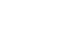 Техническое задание
Раздел «Техническое задание»
Конструктивные требования  - 
структурное деление продукции 
массогабаритные характеристики;
 вид исполнения, товарные формы;
 требования к аппаратной части программных комплексов;
 условия эксплуатации; 
Для ИТ проектов и ПАК нужно описать системные, серверные требования, основные модули, язык программирования и прочее

Перечень основных категорий комплектующих и материалов (входящих в состав разрабатываемого продукта (изделия) или используемых в процессе его разработки и изготовления) – если на средства гранта требуется приобрести материалы/ сырье/ комплектующие, то необходимо указать что планируете закупать (оборудование, устройства, серверы, компьютеры, измерительные приборы на средства гранта нельзя покупать). Если не требуется, можно написать «не требуется» . Комплектующие предусмотрены для использования грантополучателем, а не привлеченными организациями. 

Отчетность по НИОКР - выбрать из списка отчеты, которые будут разработаны в процессе выполнения работ. НТО-обязательно, остальные отчеты выбираете исходя из проекта. Название отчетов не корректировать.
8
8
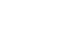 СМЕТА
Раздел «Смета» 

Для заполнения доступна одна статья сметы, которую необходимо заполнить, если для выполнения работ  (НИР и/или ОКР) будут привлечены дополнительные организации. Основную работу должен выполнять грантополучатель!

Оплата работ, выполняемых сторонними юридическими лицами, ИП и плательщиками НПД
(не более 25% от суммы гранта, как по сумме, так и по объему работ в КП);

Работы нужно сформулировать так, чтобы они имели отношение к теме договора
В дальнейшем договор с привлеченными организациями должен быть именно в таких формулировках.
Каждая работа должна быть в новой строчке
Работы привлеченных организаций должны быть отражены в календарном плане вместе с Вашими работами, на том этапе, на котором они будут выполнены (скопировать и вставить)
Если работы по договору выполняются собственными силами (штатными и внештатными сотрудниками), заполнять радел не нужно.
9
9
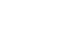 Календарный план
Раздел «Календарный план» заполняется на текущий год работы

Необходимо описать работы (НИОКР), раскрывающие тему ЭТОГО года (Старт-1 или 2) (Например, исследование, разработка, тестирование, испытания, анализ, доработка и т.д.)
Каждый этап 3-4 предложения.
Если предусмотрены в смете работы сторонних организаций или соисполнителей, их работы необходимо указать в КП в тех же формулировках, как в смете (скопировать и вставить). 
Работы на этапах не должны повторяться.
Коммерциализация, внедрение, партии, сертификация, подача и оформление ИС, оформление отчетов, закупка, сайт, конференции и пр. из средств гранта не оплачивается и не должно быть в календарном плане.
 Работы, которые уже выполнены с даты подачи заявки не нужно писать. Должны быть работы, которые будут выполняться на средства гранта
Нумерации не должно быть

Раздел «Таблица МИП» 
Планы развития предприятия (МИП-Малое Инновационное Предприятие). Необходимо заполнить все доступные для заполнения поля. Поля заполняются на каждый год, не нарастающим итогом.
10
10
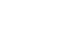 СТАРТ- 2
Для  Старт-2
Раздел «Инвесторы»:

Заполнить данные об инвесторе:
наименование, № и дата договора, сумма, полученная предприятием на момент заключения договора
* для согласования договора инвестор должен перечислить первый транш (см. положение)
Прикрепить  скан-копию договора с инвестором, календарный план и смету расходов внебюджетных средств. 
*календарный план на средства гранта и на средства инвестора-это два разных календарных плана, работы не должны повторяться
Прикрепить документ, подтверждающий получение инвестиционных средств –платежное поручение и выписка с банковского счета о перечислении средств от инвестора.
11
11
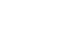 Согласование договора
Заполнить все разделы договора в системе 
Нажать кнопку «подать»
Проверка договора проходит удаленно (до 7 рабочих дней)
При наличии замечаний со стороны Фонда победитель обязуется устранить замечания и отправить договор на повторное согласование      в 3-дневный срок. 
Общий срок согласования не должен превышать:
	30 календарных дней с даты размещения итогов конкурса в случае, если победителем конкурса является юридическое лицо;
	60 календарных дней с даты размещения итогов конкурса в случае, если победителем конкурса является физическое лицо. 

В случаях нарушения сроков Фонд вправе отказать победителю конкурса в заключении договора гранта.

Обращаем внимание, что для подписания договора необходима ЭЦП http://fasie.ru/press/fund/fond-esp/?sphrase_id=44616%20
12
12
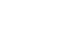 В случае технических проблем просим обращаться в службу технической поддержки: 
support@fasie.ru, тел.: +7 (495) 231-19-06 доб. 196.

Ответственные сотрудники по программе «СТАРТ»
Центральный округ (только Москва и МО)
Прохоренкова Анастасия Сергеевна
(495) 231-19-06 доб.138  prokhorenkova@fasie.ru

Центральный (все, кроме Москвы и МО) и Северо-западный федеральные округа
Зюбин Илья Игоревич
(495) 231-19-06 доб.116  zyubin@fasie.ru 

Приволжский и Северо-Кавказский  федеральные округа
Гриневский Дмитрий Анатольевич       
(495) 231-19-06 доб.175  grinevsky@fasie.ru

Южный, Сибирский, Уральский и Дальневосточный федеральные округа
Точилина Наталья Андреевна
(495) 231-19-06 доб.163                  tochilina@fasie.ru
13
13